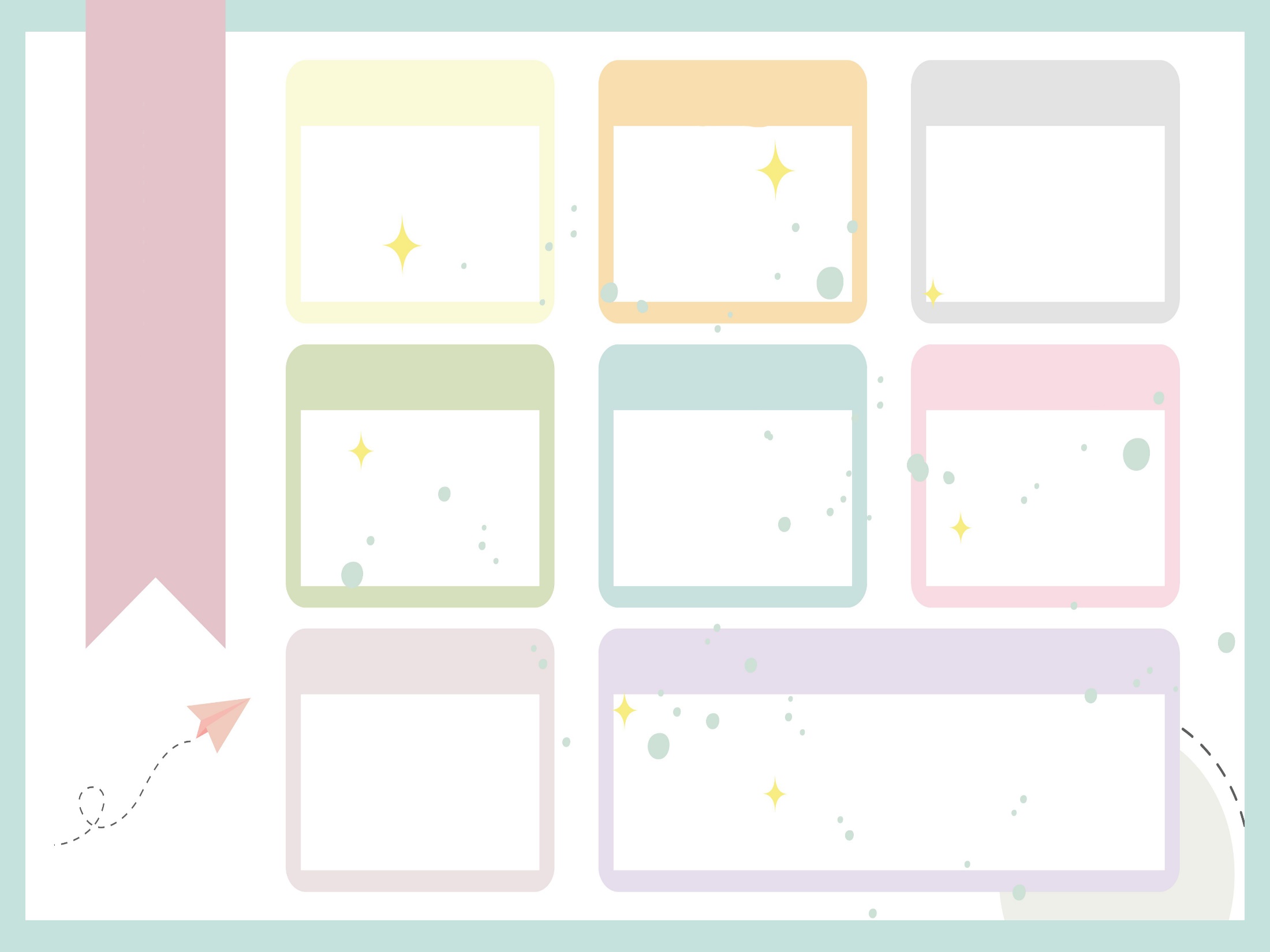 Thứ hai
Thứ ba
Thứ tư
PTVĐ
VĐCB:Đi kiễng gót liên tục 3mTCVĐ:“Lộn cầu vồng”
LQVT

Phân biệt tay trái, tay phải của bản thân
TẠO HÌNH

Tô nét, tô màu bạn gái
Thời Khóa Biểu
Thứ bảy
Thứ năm
Thứ sáu
ÔN TẬP
VĐCB: Đi kiễng gót
TCVĐ: Chuyền bóng
ÂM NHẠC
VĐ: Cái mũiNghe hát: Đôi bàn tay
HĐKP
Tìm hiểu về cơ thể của bé
Trường Mầm Non Giang Biên
Lớp MGB C3
Thời gian thực hiện: Tuần 1 – tháng 10/2024